Figure 1. Schematic illustration of the frequency composition in the different stimulus types (speech, complex sound ...
Cereb Cortex, Volume 15, Issue 7, July 2005, Pages 1054–1063, https://doi.org/10.1093/cercor/bhh206
The content of this slide may be subject to copyright: please see the slide notes for details.
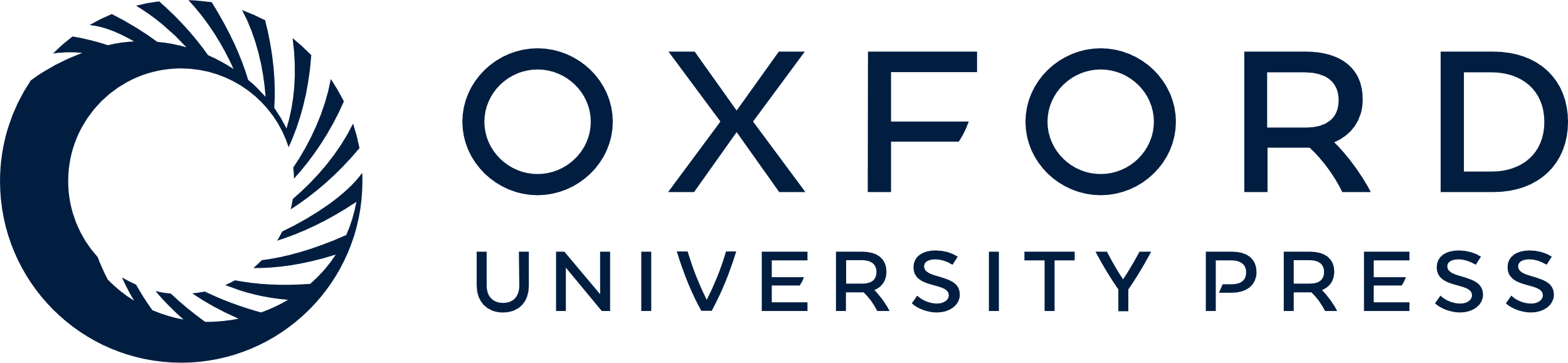 [Speaker Notes: Figure 1. Schematic illustration of the frequency composition in the different stimulus types (speech, complex sound and sine wave tone) for a steady-state sound (/a/ and its nonspeech equivalents) and a transition sound (/pa/ and its nonspeech equivalents). The horizontal lines represent the different frequency components (or formants, F) and the vertical dashed lines represent the end of the transition period in transition sounds (at 35 ms).


Unless provided in the caption above, the following copyright applies to the content of this slide: Cerebral Cortex V 15 N 7 © Oxford University Press 2004; all rights reserved]